Requirements and Interfaces
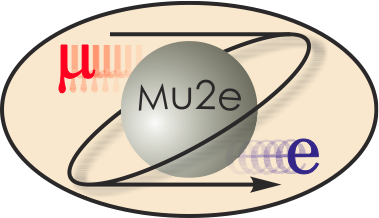 T. Lackowski
L2 Manager
10/21/2014
Communications
Face to face discussions with stakeholders was the primary tool used to establish requirements and interfaces.
These face to face interactions were held in various meetings, with both large and small groups.
The design is a direct result of these communications.
Weekly Conventional Construction Meetings
Every other week integration meetings.
Weekly Tech Board meetings
Project Management Group meetings
The requirements and interfaces are documented and approved.
For convention construction items approval is commonly at the L2 Manager level, but can be with any stakeholders.
2
T. Lackowski-DOE CD-2/3b review
10/21/2014
Requirements
Requirements are in approved DocDb 1088
Requirements are 
    organized geographically.
Document has been review 
    and signed-off by L2 
    subproject managers 
    and approved by L1 
    managers.
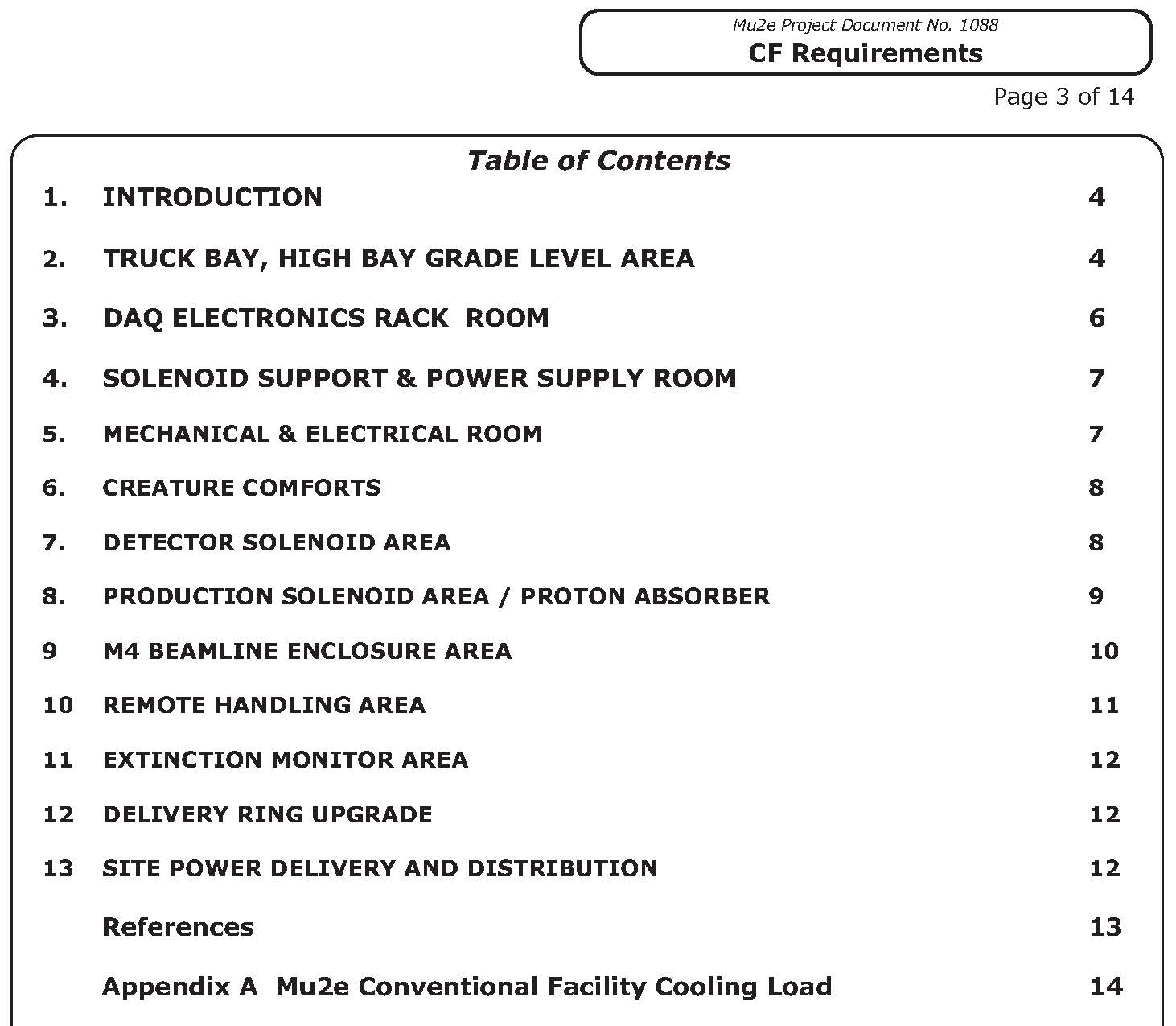 3
T. Lackowski-DOE CD-2/3b review
10/21/2014
Interface Document
The CF Interface document is posted in DocDB  1537
There are two internal interfaces to conventional disciplines.
There are forty interfaces with stakeholders external to conventional construction, normally the L2 manager accept/approve the agreement.
Where possible, drawings are used to show the interface requirements.
Approvals are at the interface level between the effected stakeholders. 

In addition to the mu2e interface document there is also an Muon Campus Interface document
4
T. Lackowski-DOE CD-2/3b review
10/21/2014
Example: Magnetic Fields
A somewhat unusual requirement for Mu2e is a strong magnetic stray field developed by the solenoids. This field is calculated at 600 gauss 5 feet from solenoid and 5 gauss at the extremes of the building. 
The impacts of this magnetic field on the structure, motors, lighting, sprinkler heads and many other systems was discussed relative both to the requirement and interface discussions.
The locations of potentially affected equipment such as the elevator, HVAC equipment and DAQ lead to the final arrangement of spaces.
5
T. Lackowski-DOE CD-2/3b review
10/21/2014